Learning  Futures
Marking Quiz Questions
THIS SESSION IS BEING RECORDED.
Please Make Sure Your Microphones Are Muted.
Welcome!
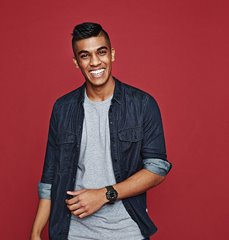 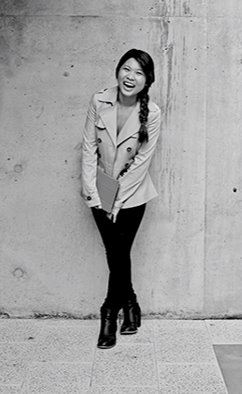 This session will provide an overview of how to mark short answer and essay answer questions in vUWS 
See or Hide Student Names While Marking
Mark By Question
View All Attempts
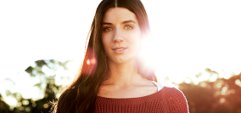 Housekeeping
Housekeeping
This workshop will be recorded. If you do not want to be recorded
Turn off your camera
Use the chat function instead of verbal question
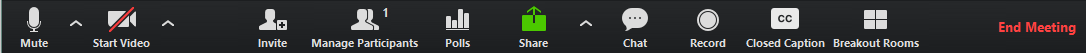 Mute your microphone when not speaking
What happens if the connection drops out?
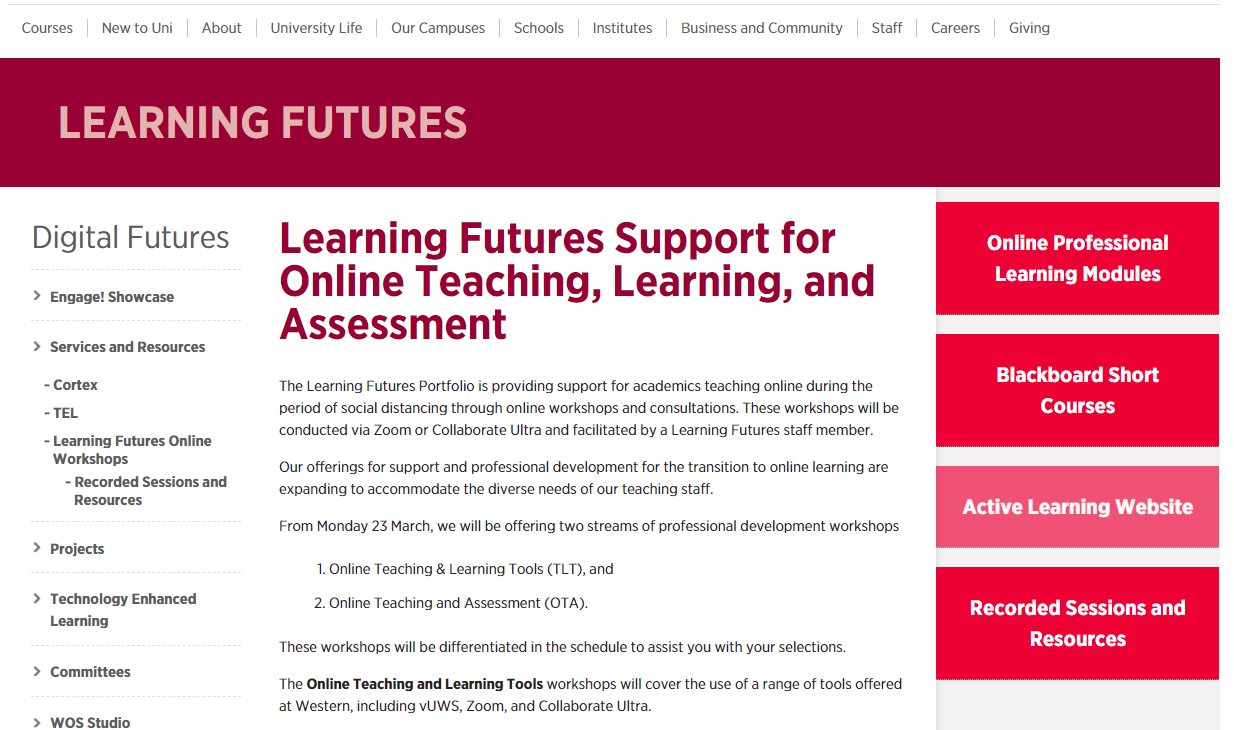 Recorded sessions and recourses available on our webpage
[Speaker Notes: https://bit.ly/2Sk7Pmh]
What do Students see?
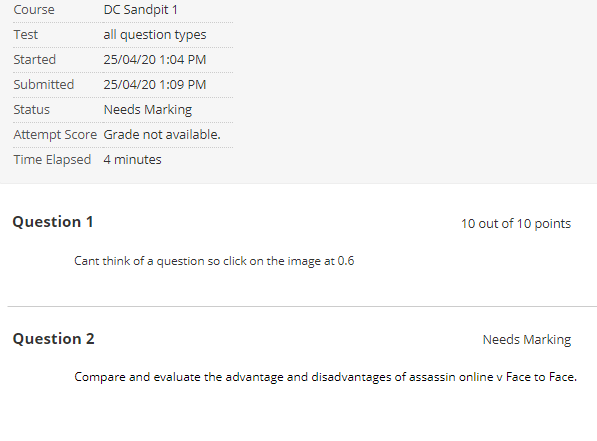 [Speaker Notes: Once they have submitted their quiz they will see this summary.]
Locating your Quiz/Test
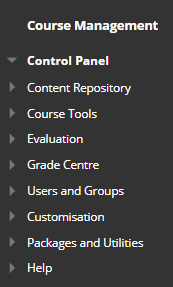 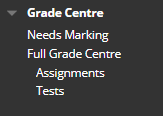 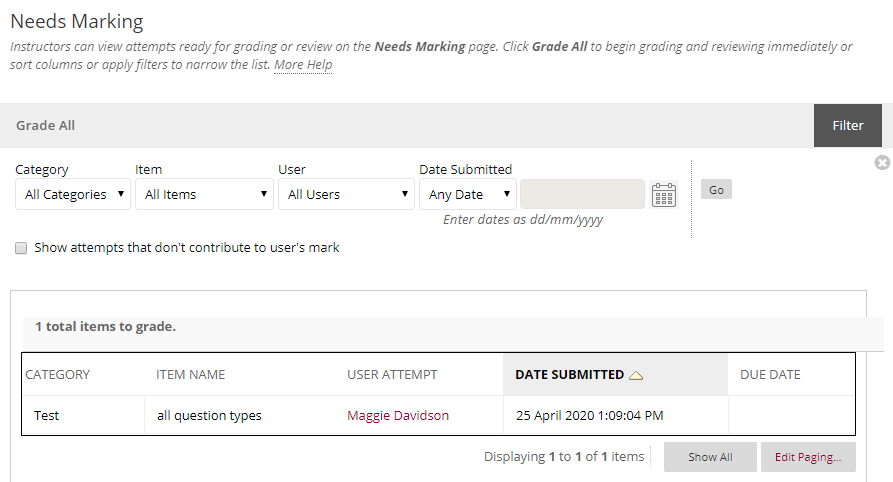 [Speaker Notes: FD]
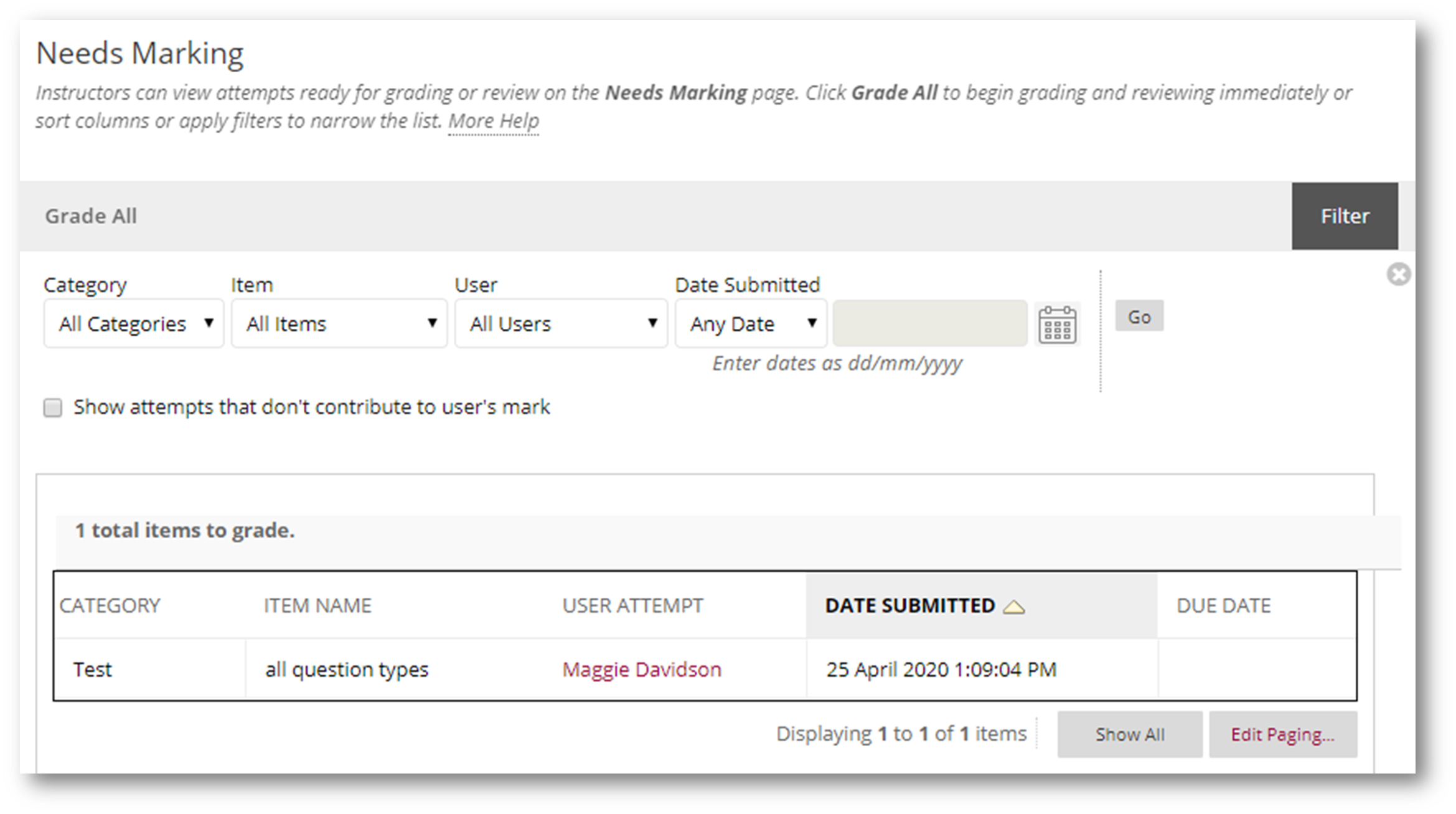 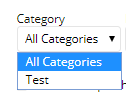 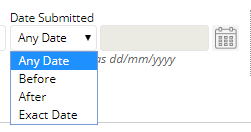 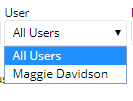 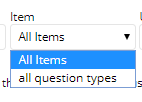 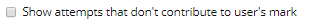 Marking Options
See or Hide Student Names While Marking
Mark By Question
View All Attempts
Marking Options
See or Hide Student Names While Marking.
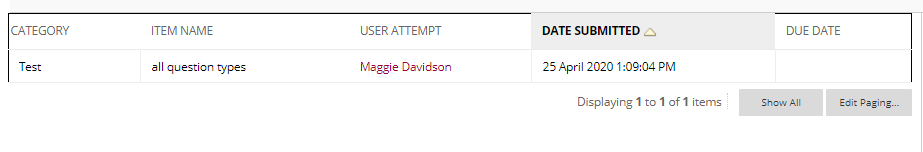 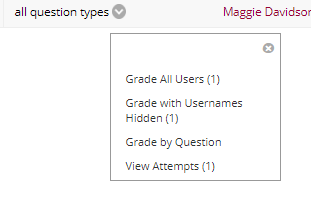 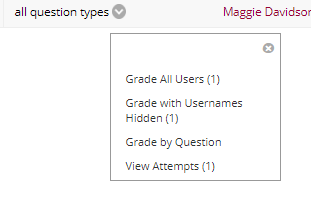 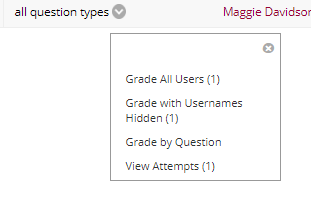 GRADE WITH USERNAMES HIDDEN
GRADE ALL USERS
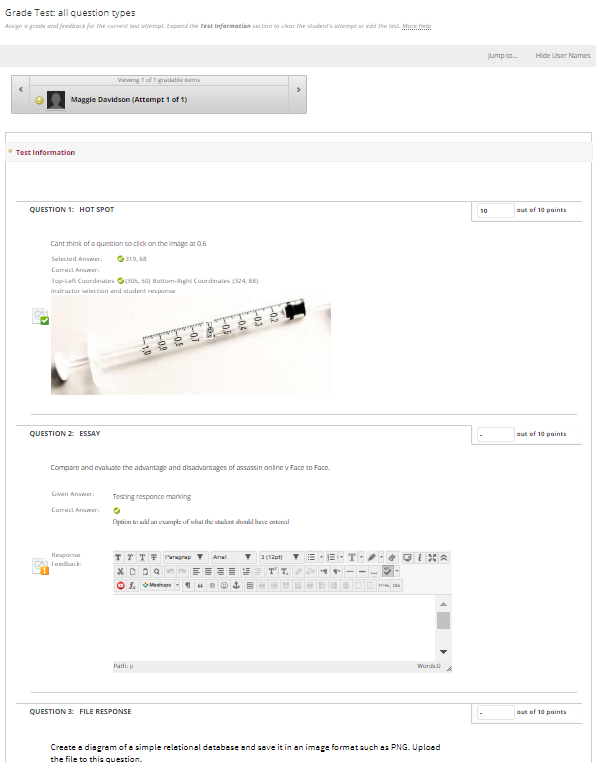 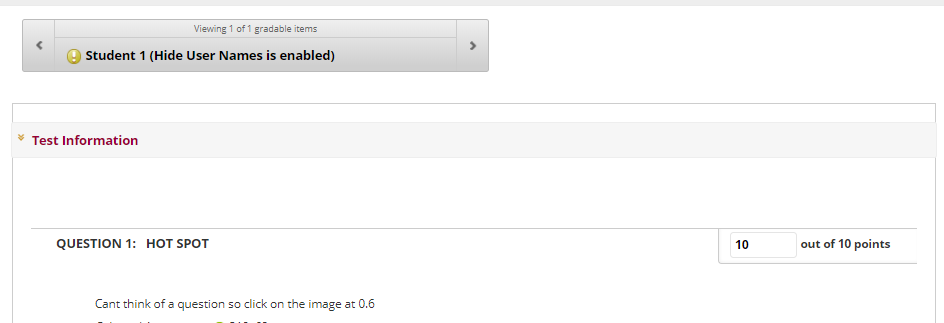 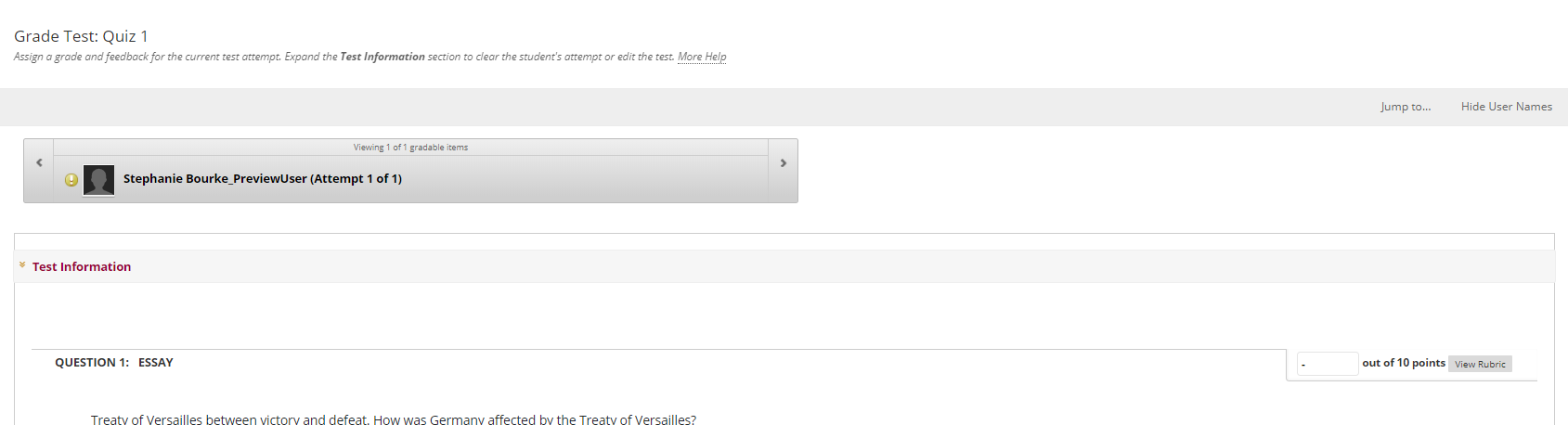 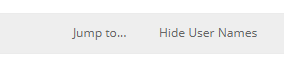 To show user names,
 select ‘Show User Names’
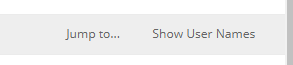 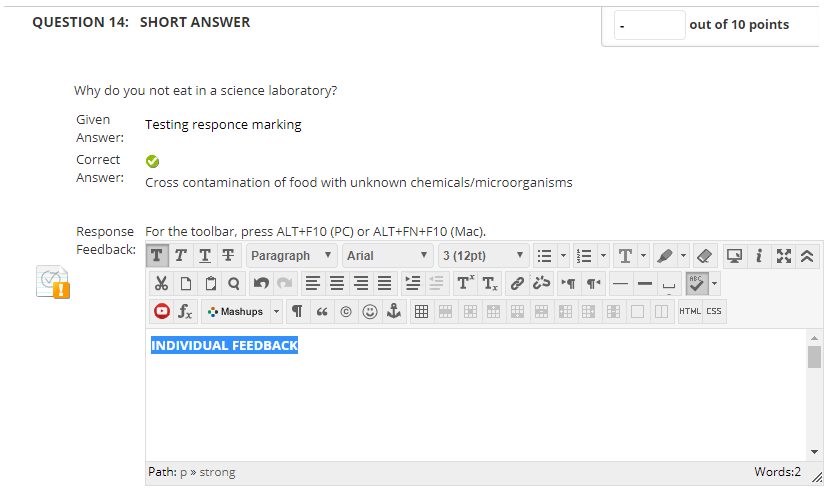 Add Mark
Review answer
Optional
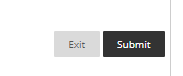 Submit when complete
[Speaker Notes: -]
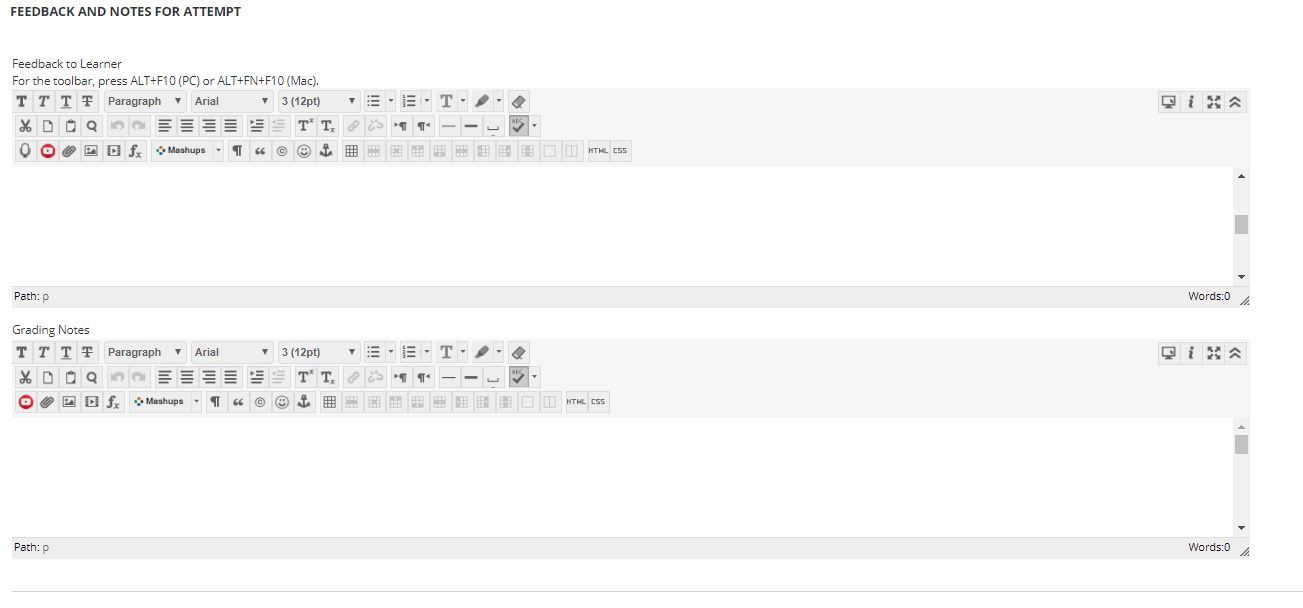 Marking Options
2. Marking by Question
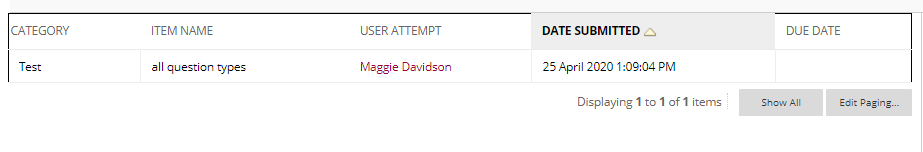 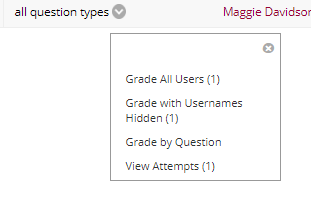 [Speaker Notes: FD]
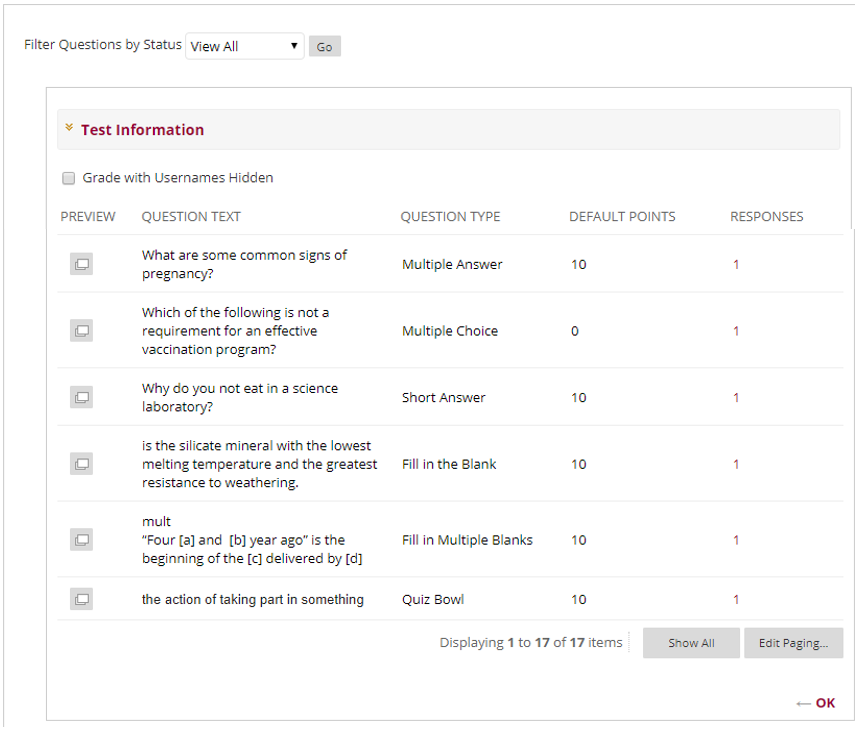 Click to access attempts
GRADE BY QUESTION
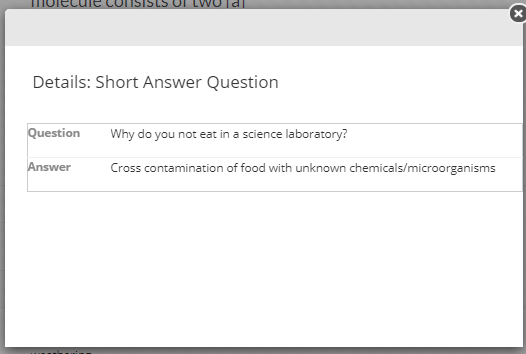 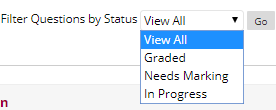 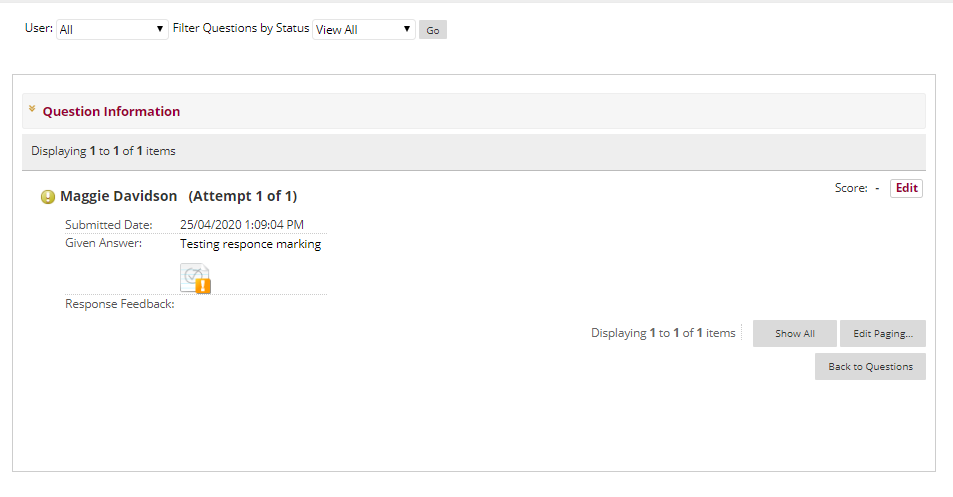 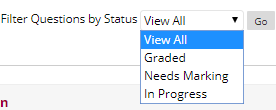 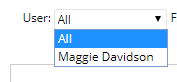 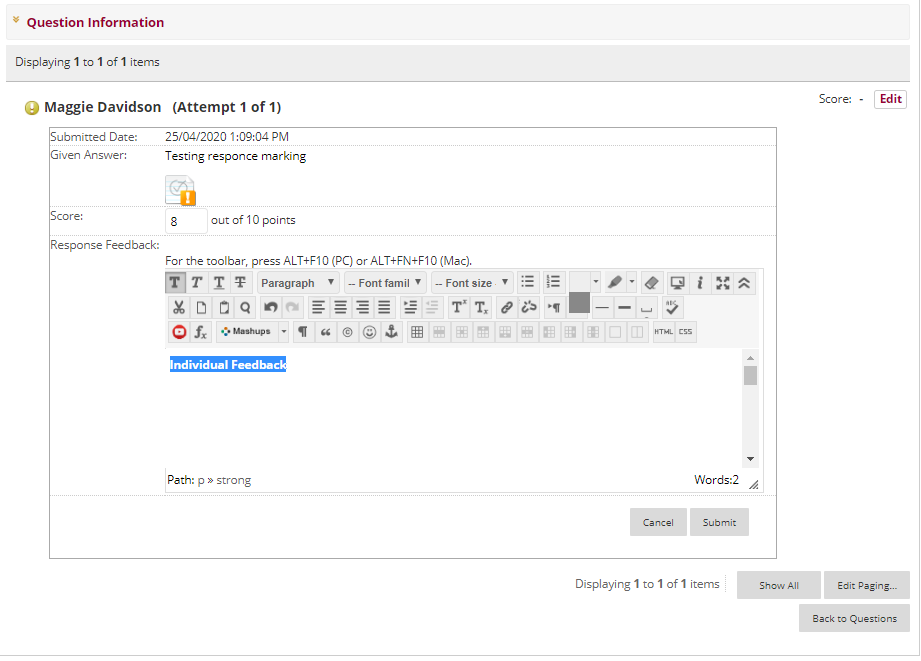 Review answer
Add Mark
Optional
Marking Options
3. View Student Attempts
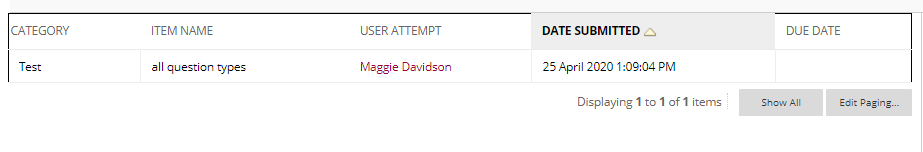 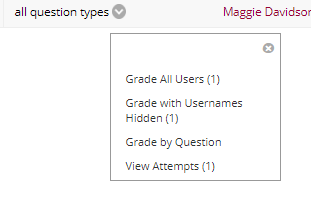 [Speaker Notes: FD]
VIEW ALL ATTEMPTS
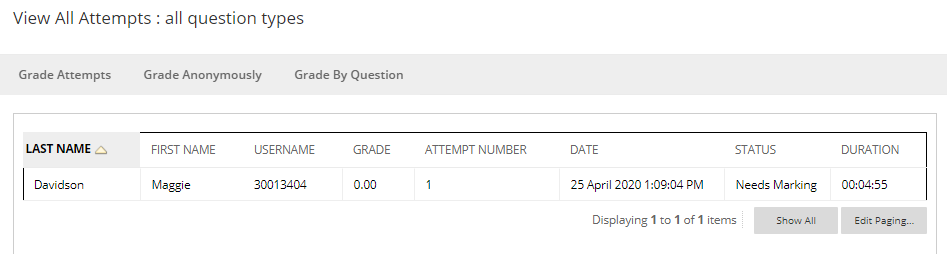 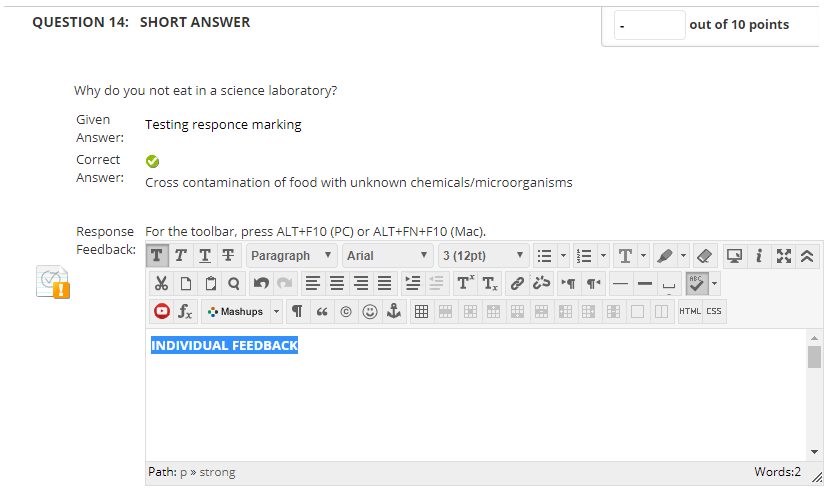 Add Mark
Review answer
Optional
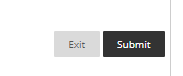 Submit when complete
Additional Resources:
Further information
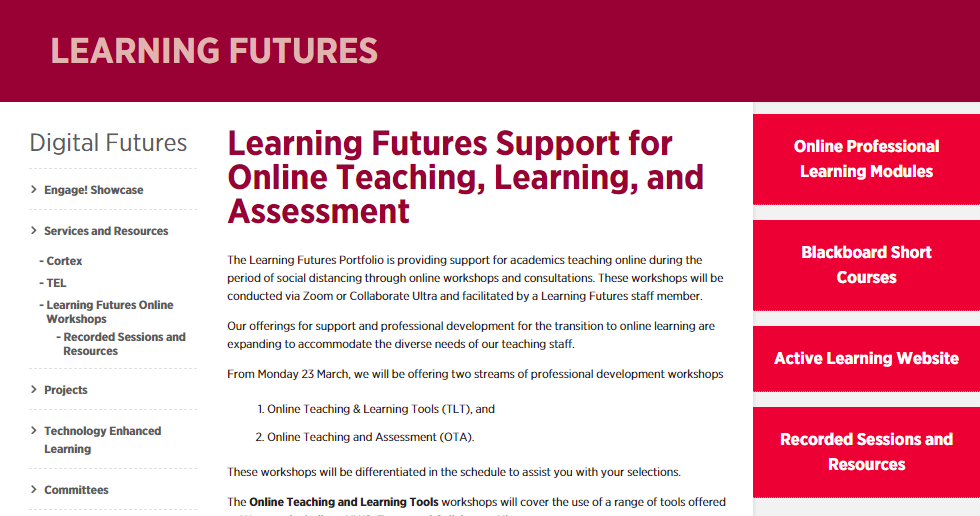 Information and resources:
     Learning Futures Online Workshops. 

For any self help articles: https://dft.westernsydney.edu.au/support/

List of: List of all training sessions 

Email us at: elearning@westernsydney.edu.au
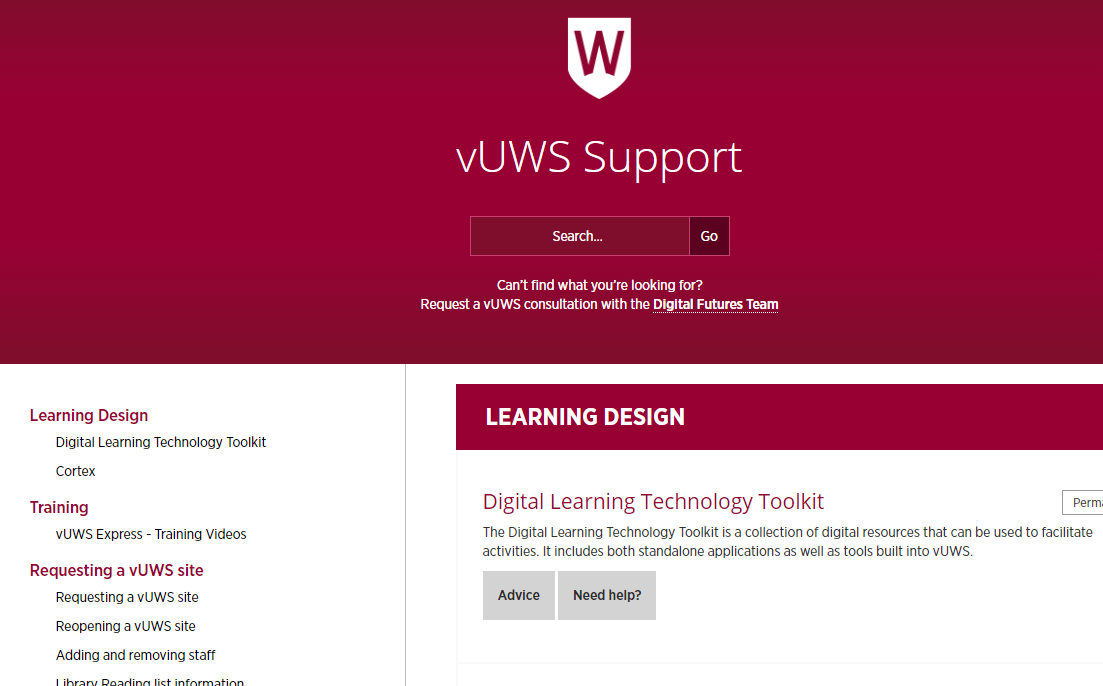 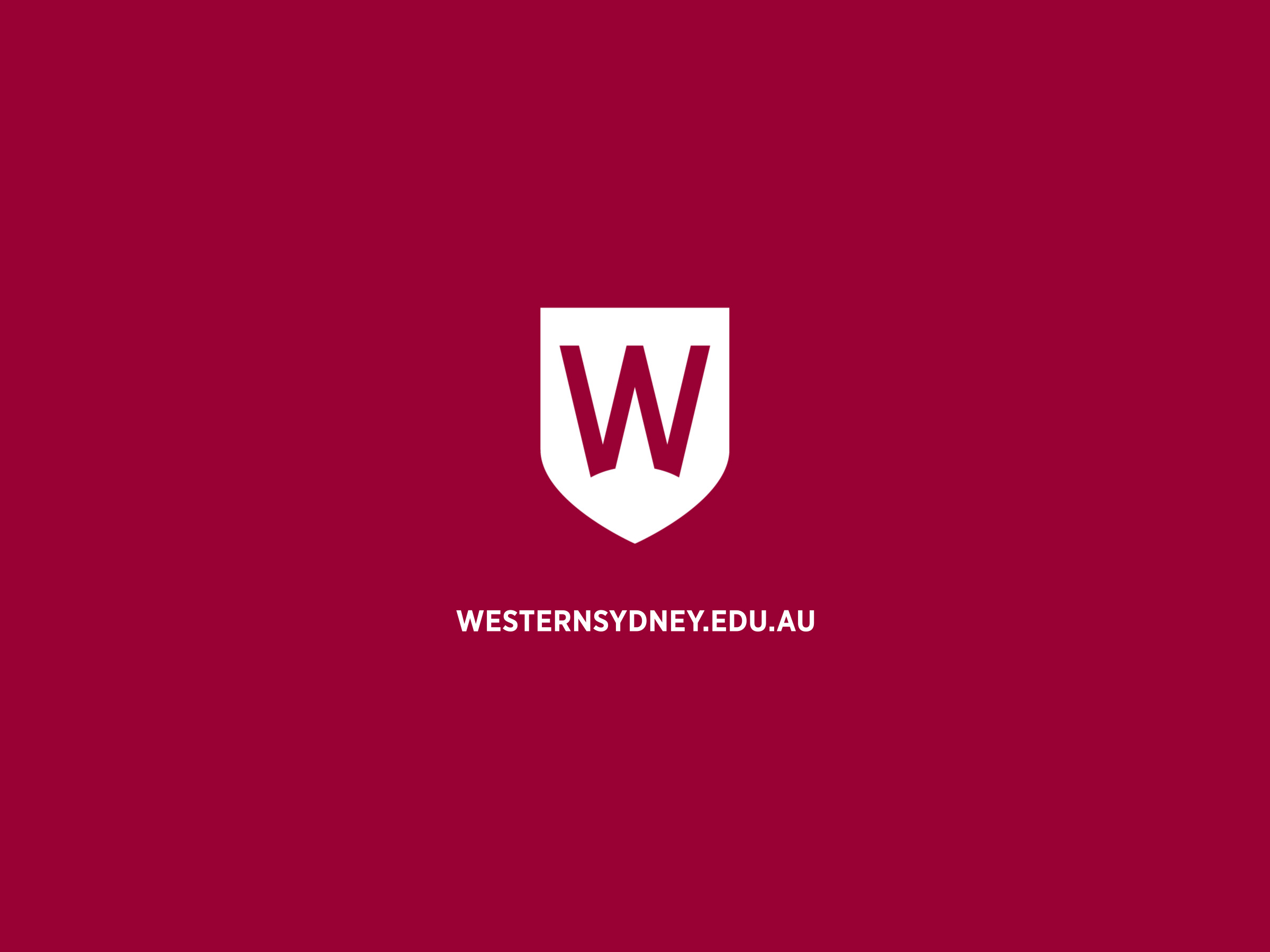 [Speaker Notes: Thank you for your time]